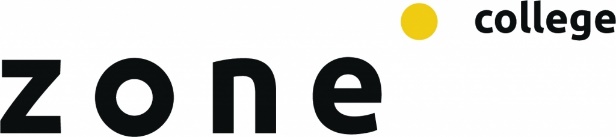 Aftrap
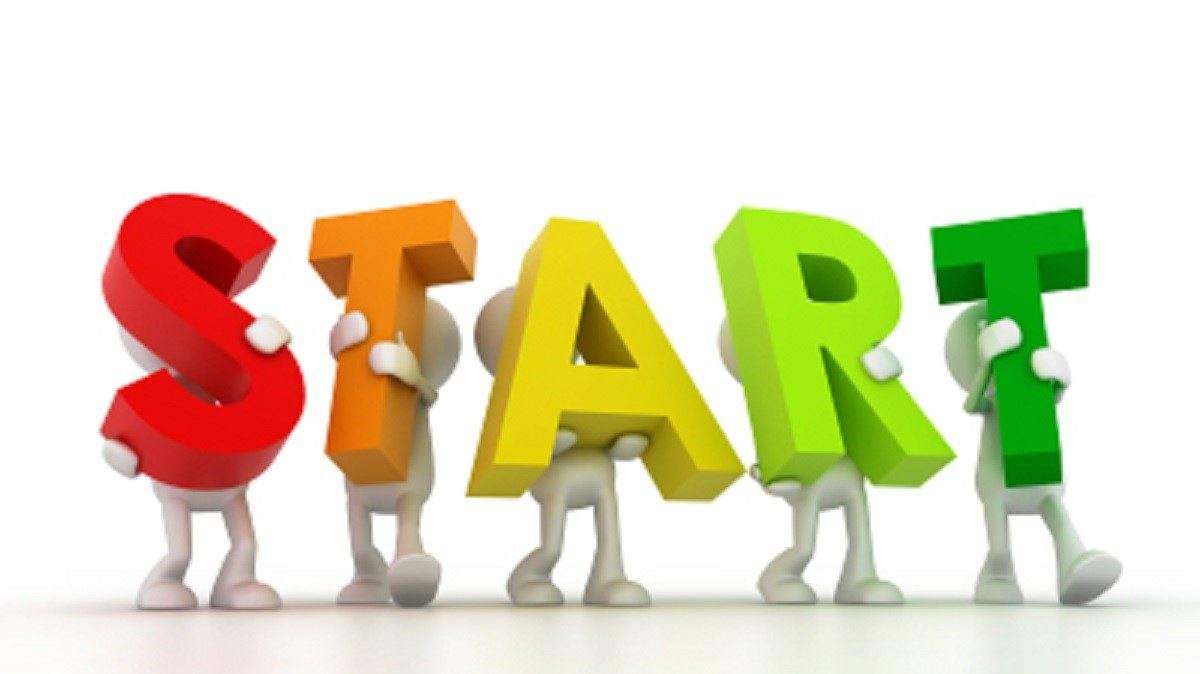 sensoren
Noem eens een aantal sensoren buiten de kas

Temperatuurmeter
Windsnelheidsmeter
Windrichtingmeter
Regen meter
Lichtmeter (solarimeter)
Neerslag intensiteitsmeter
Buiten RV sensor
Uitstralingsmeter
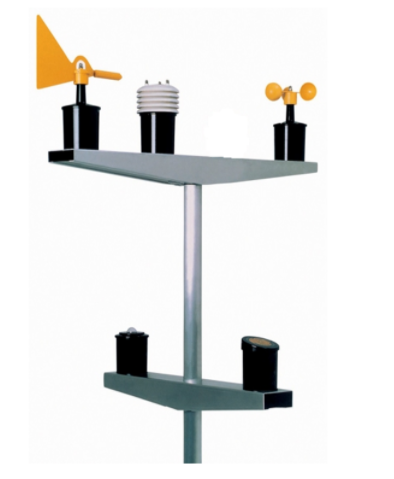 meteomast
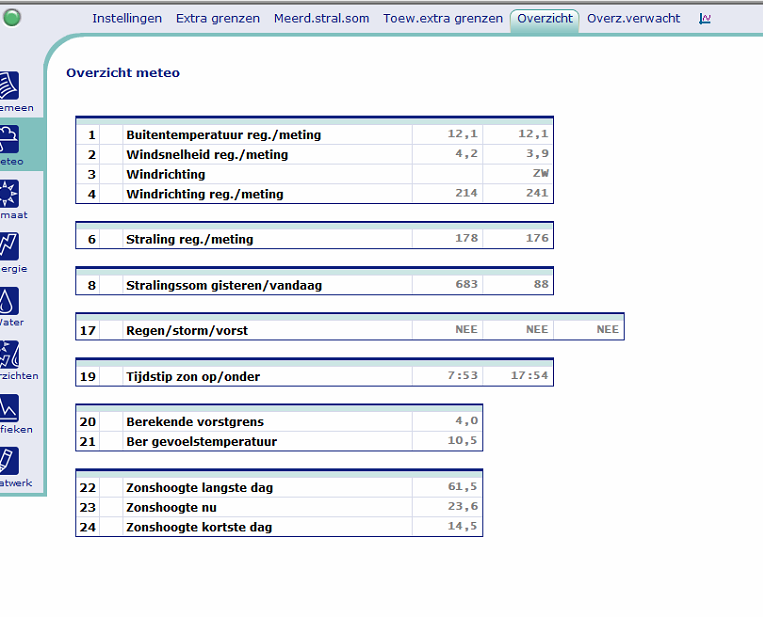 Meteo mast
Hou rekening bij het plaatsen van de meteomast met de volgende zaken:
Zorg dat het weerstation ongeveer 2 meter boven het kasdek of schuurdak uitsteekt.
Plaats het weerstation niet in de buurt of in de luwte van bijvoorbeeld gebouwen of bomen.
Niet in de buurt van warmteafgevende voorwerpen, zoals schoorstenen of ventilatieopeningen.
Plaats het weerstation niet in de buurt van daksproeiers.
Plaats het weerstation zodanig dat er geen schaduw op valt. (Houd er rekening mee dat de schaduwval gedurende de dag verandert)
Welke sensoren staan op de meteo mast?
De buitentemperatuursensor 

Deze meet de buitentemperatuur.


Afhankelijk van deze meting wordt gestuurd:
Verwarming
Openen en sluiten doek
Openen en sluiten luchtramen
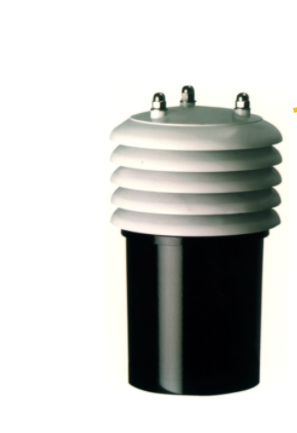 Buitentemperatuur meter
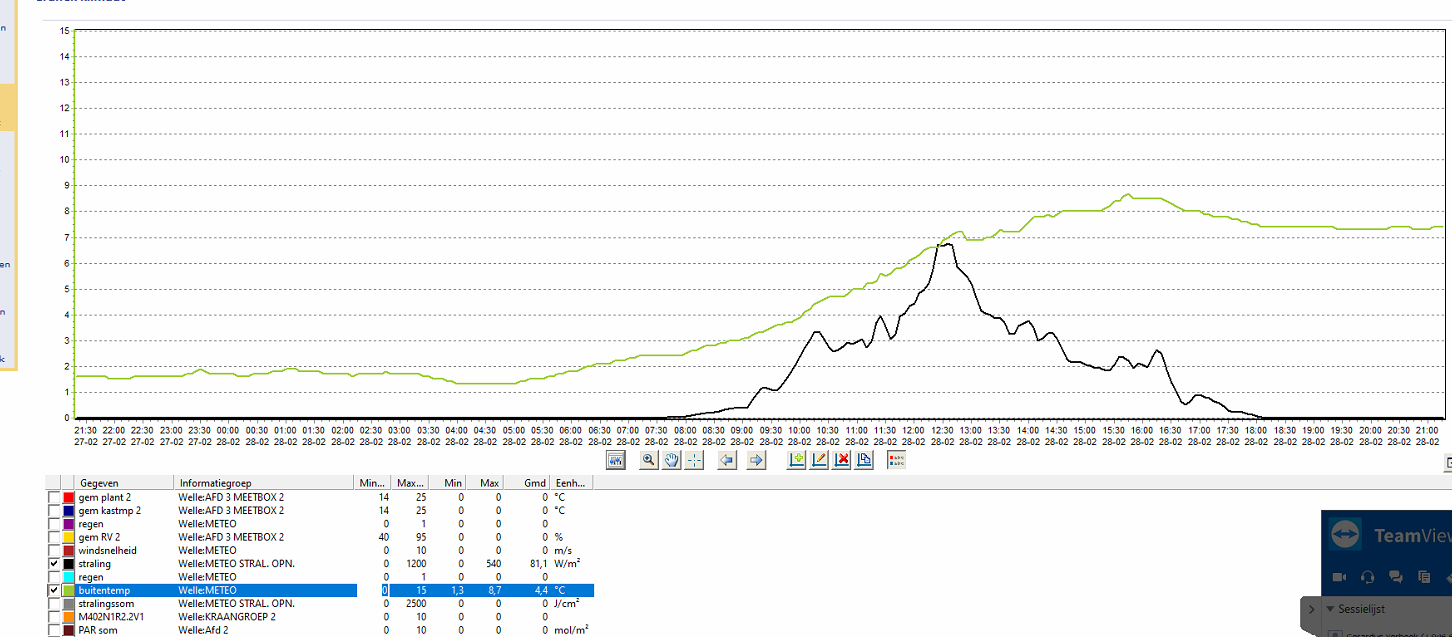 Windsnelheidssensor
De windsnelheidssensor meet de windsnelheid buiten de kas.

Afhankelijk van deze meting wordt het openen en sluiten van de ramen gecontroleerd.
De hoeveelheid wind bepaalt of de ramen geopend kunnen worden en hoe ver. 

Bij storm zorgt deze meter ervoor dat de ramen dicht lopen.
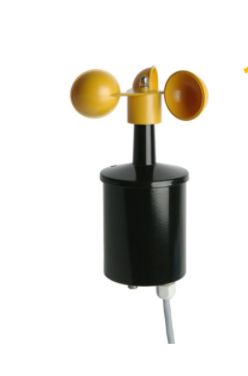 Windsnelheid
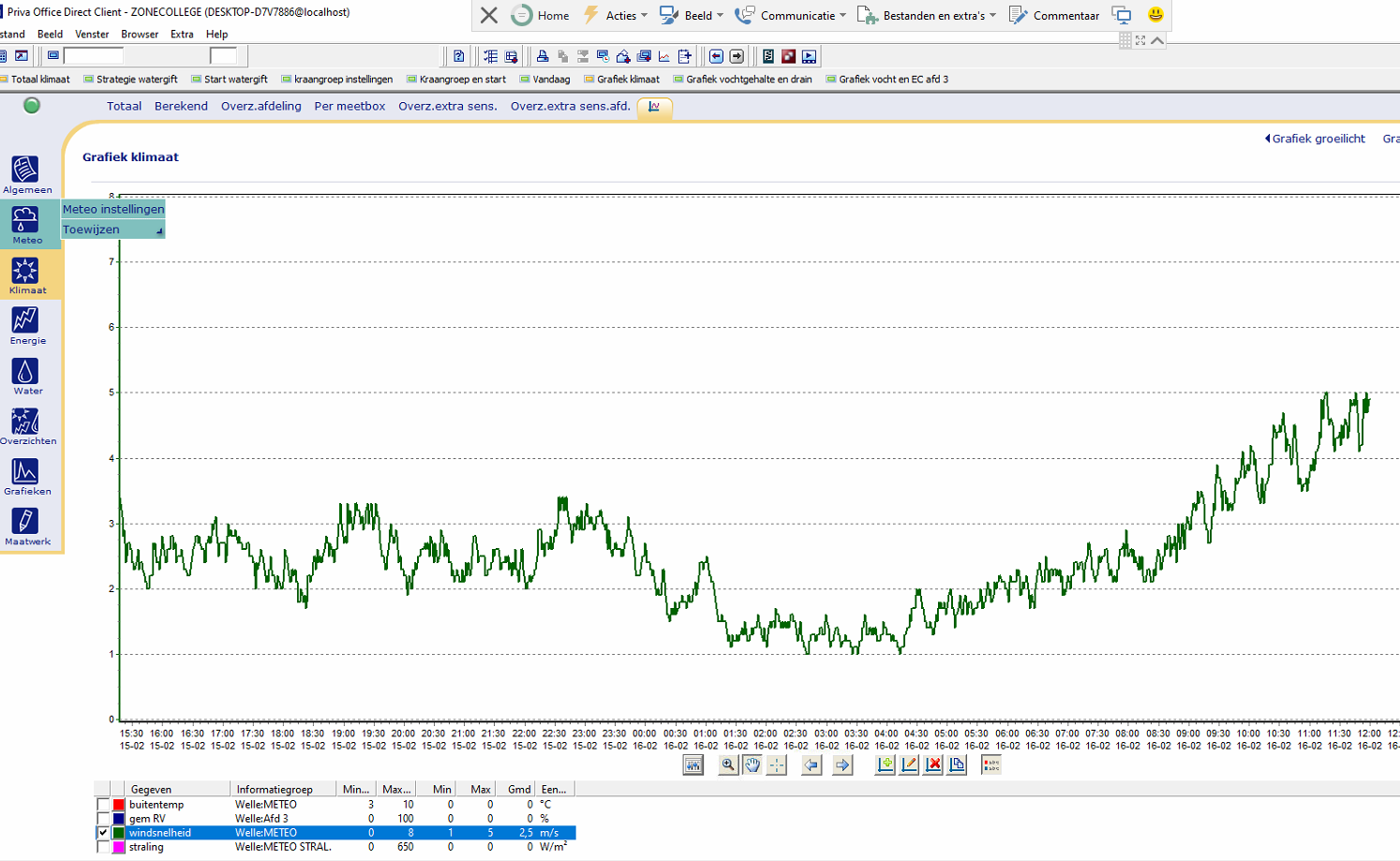 Windrichtingsensor
De windrichtingssensor meet de windrichting.

Als de sensor niet precies richting noorden staat, kan dit ertoe leiden dat de luchtramen aan de verkeerde kant open gaan.

Dit kan een zeer negatief effect hebben op de luchtvochtigheid in de kas en bij extreme gevallen (storm) tot schade aan de kas
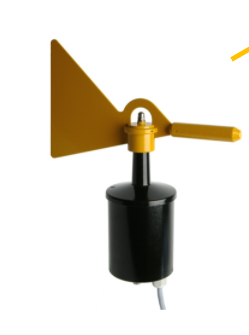 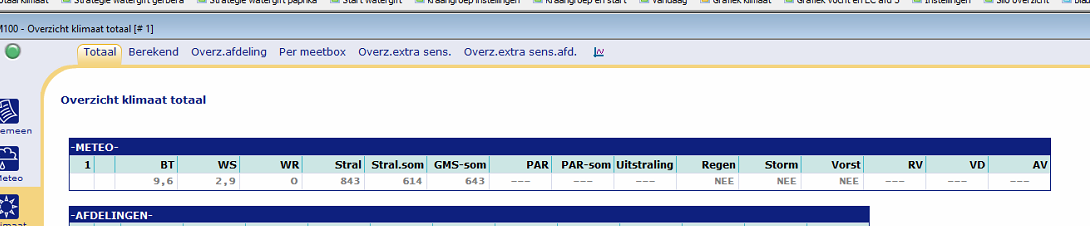 Regensensor
De regensensor meet of het regent

Afhankelijk van deze meting gaan de luchtramen open of dicht.
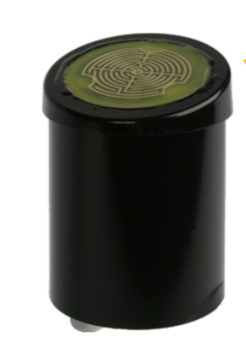 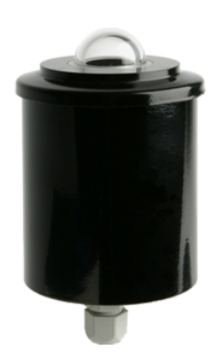 Solari-sensor
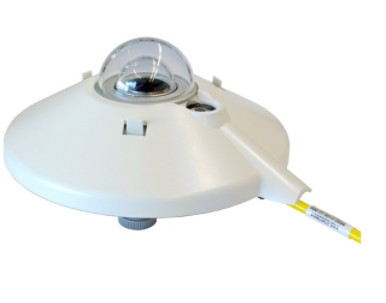 Deze zijn er in verschillende uitvoeringen.
Ze meten de stralingsintensiteit.

Afhankelijk van deze metingen:
Gaan de doeken open of dicht
Openen of sluiten de ramen
Wordt het groeilicht aangestuurd
Kan het watergeef strategie worden aangepast

.
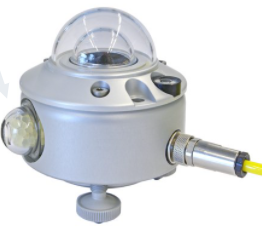 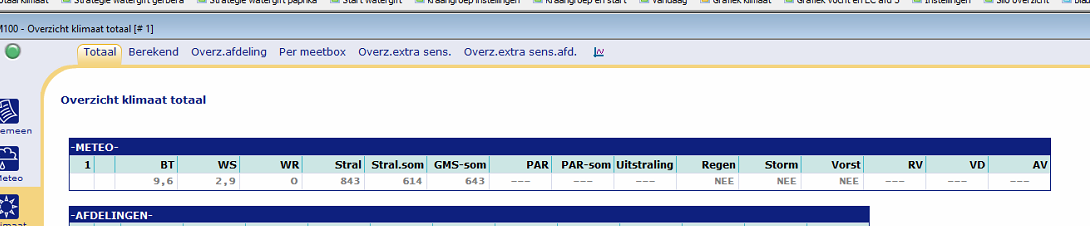 Instraling
Neerslag intensiteitsmeter
De neerslagintensiteitsmeter meet de hoeveelheid neerslag, aan de hand van deze meter wordt bepaald in hoeverre de ramen open of dicht gaan
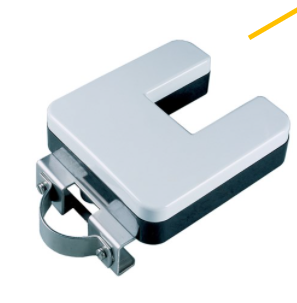 Buiten RV-sensor
De buiten RV-sensor meet de RV buiten de kas. Afhankelijk van deze meting gaan de ramen open of dicht en is de luchtvochtigheid in de kas te regelen.
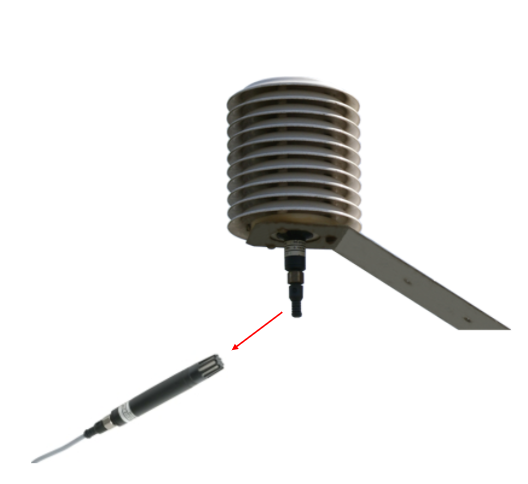 sensoren
Noem eens een aantal sensoren in de kas

Par-sensor
Meetbox
Elektronische meetbox
Sneeuwdetector
Co2 monitor
Grodan Grosens
Blad temperatuurmeters
Bladdikte meter
EC Meter
PH meter
Drainwatersensor
Warm water sensoren
PAR-sensor
De PAR-sensor meet het specifieke deel van het lichtspectrum dat de plant in groei omzet.
Afhankelijk van deze meting worden de schermen geopend of gesloten en gaan de groeilampen uit of aan
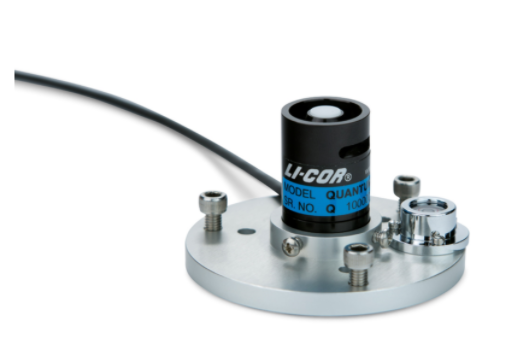 Meetbox
Meet temperatuur en luchtvochtigheid
Moet op de juiste hoogte hangen
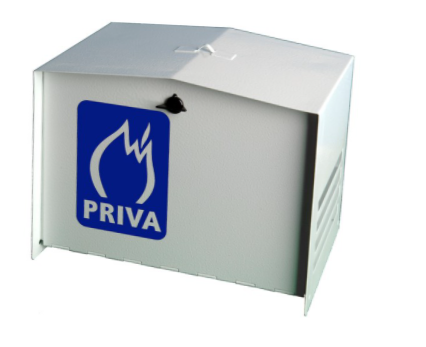 Meetbox
Meetbox
Meetbox
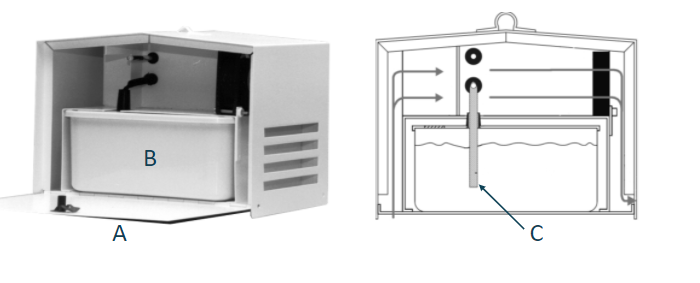 B = vloeistofreservoir
C = Hygrowick kousje
Meetbox bijvullen
Vul altijd bij met Aquanex-vloeistof, deze bevat additieven om algen en bacteriegroei tegen te gaan. 
Zo werkt het Hygrowick kousje beter en secuurder.

Gebruik nooit  zuiver leidingwater of condensatiewater van de rookgascondensor, hierdoor kunnen de temperatuurmeters beschadigen!
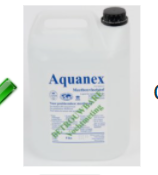 Elektronische meetbox
Het onderhoud van de meetbox heeft invloed op de temperatuur en RV.
Als de meeting niet nauwkeurig is kan dit er toe leiden dat er onnodig energie wordt gebruikt voor de verwarming of dat er verkeert wordt ingegrepen bij een te hoge RV.
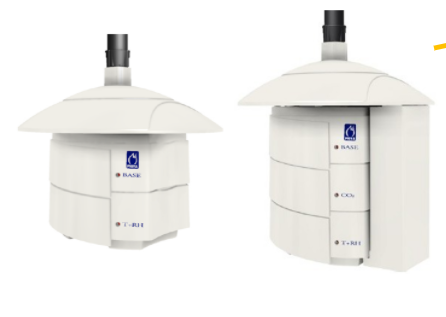 Grodan Gosens
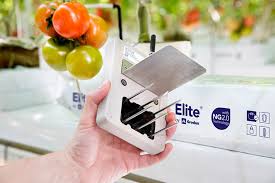 Het GroSens systeem geeft 24/7 realtime inzicht in het watergehalte (WG), de EC en de temperatuur van het steenwolsubstraat. 

Om deze gegevens direct en continu in grafische vorm weer te geven, kan het systeem op de meeste klimaat - computers aangesloten worden.

Dit levert waardevolle, tijdige informatie en een leidraad voor het optimaliseren van de irrigatiestrategie, waardoor telers de opbrengst en kwaliteit van hun gewassen kunnen verbeteren.
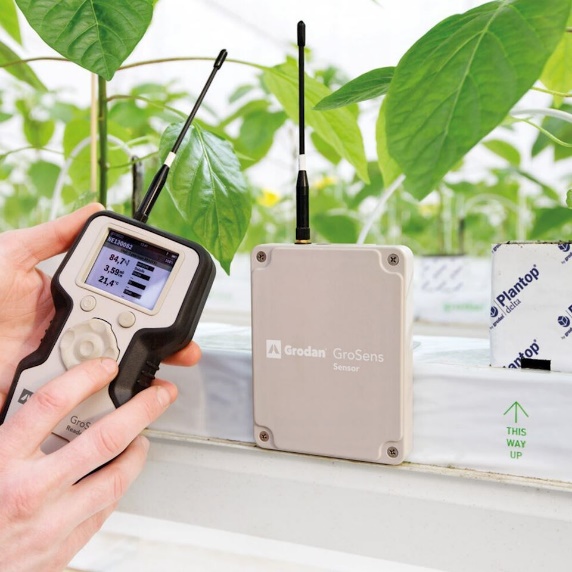 Grodan Gosens
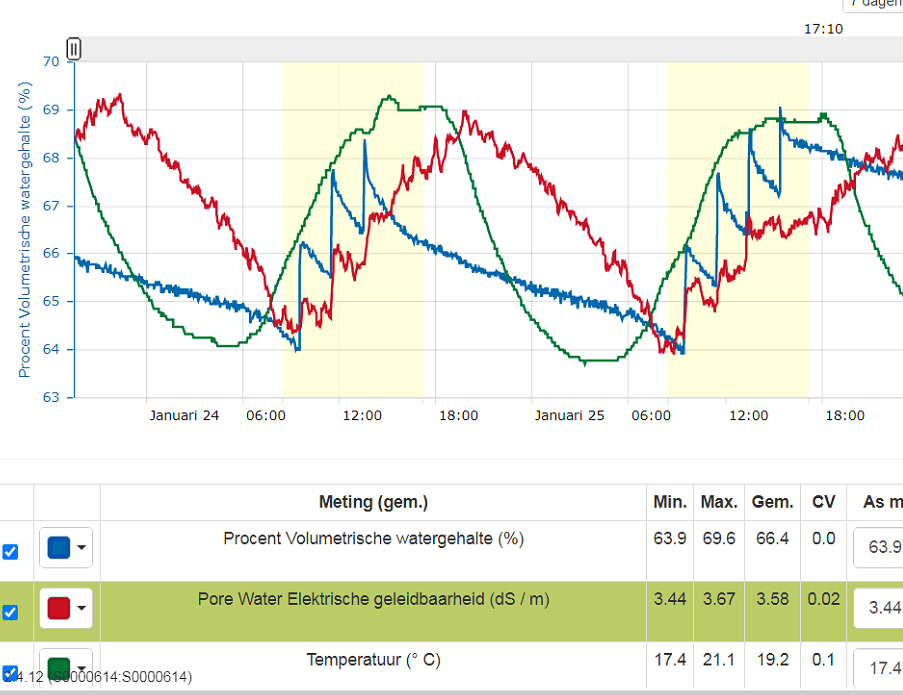 Bladtemperatuurmeters
Meet de bladtemperatuur
Aan de hand van deze gegevens kan men bv het scherm dicht laten lopen als de plant te snel afkoeld.

Bij een actieve plant is de planttemperatuur altijd iets lager dan de kastemperatuur

Zorg dat de infrarood straal altijd op een blad gericht staat.
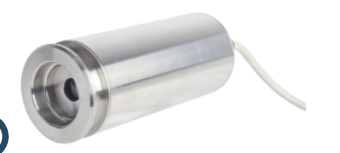 Bladtemperatuur
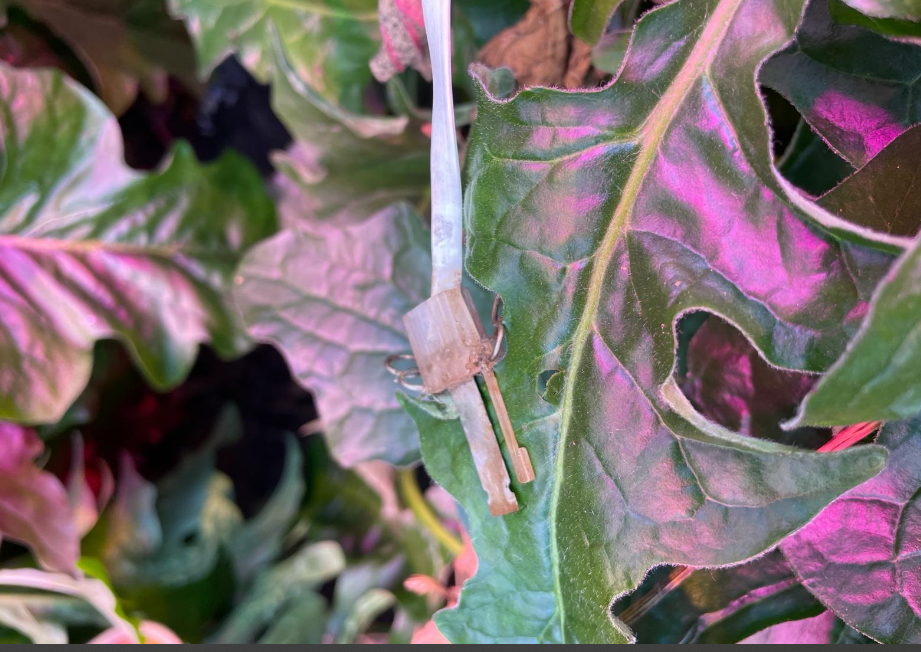 Bladdikte meter
Meet de dikte van het blad

Een gezond blad pomp zich in de nacht vol omdat hij s’nachts niet verdampt

Als het blad overdag te dun wordt duid dit op extreme verdamping. De plant zal dan ook water uit de vrucht en/of bloem gaan halen.

Hierop kan je insturen door extra water te geven, zorgen voor een beter klimaat
Bladdikte meter
EC meter
Meet het EC niveau van het gietwater. Aan elke unit zitten ter controle 2 meters
Wanneer de EC niet goed wordt gemeten bestaat er de kans dat je een verkeerde EC meegeeft
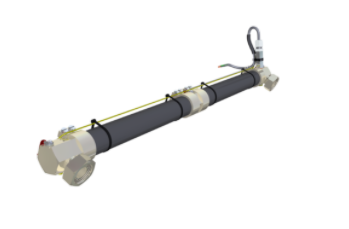 EC meter
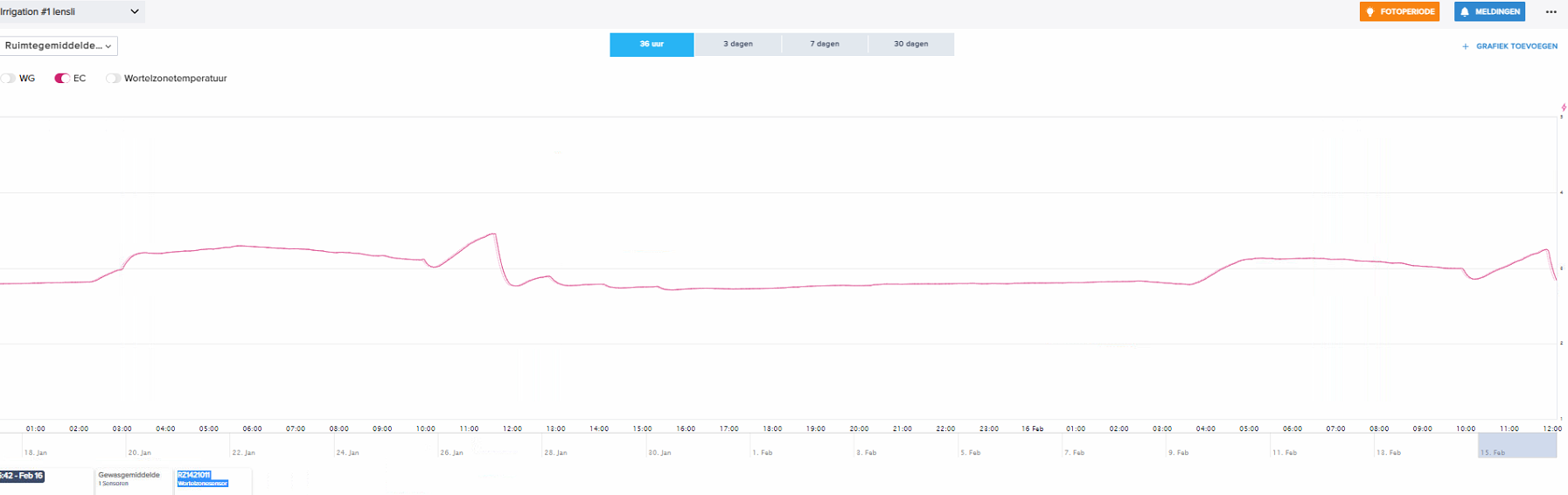 PH meter
De PH-meter meet de zuurgraad van het gietwater.
Aan de hand van deze gegevens wordt het gietwater aangezuurd met salpeterzuur.
Aan elke unit zitten ter controle 2 PH meters
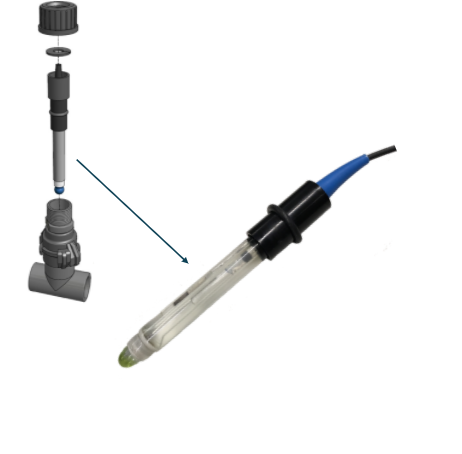 Drainwater sensor
Meet hoeveel % drain je geeft
Meet EC van drainwater

Aan de hand van deze gegevens kan (in combinatie met de instraling) het watergeefstrategie gestuurd worden.
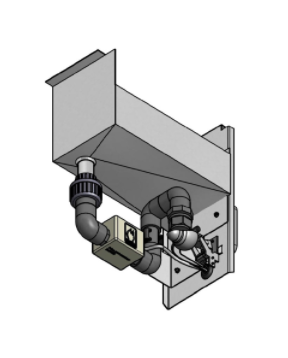 Drainwater
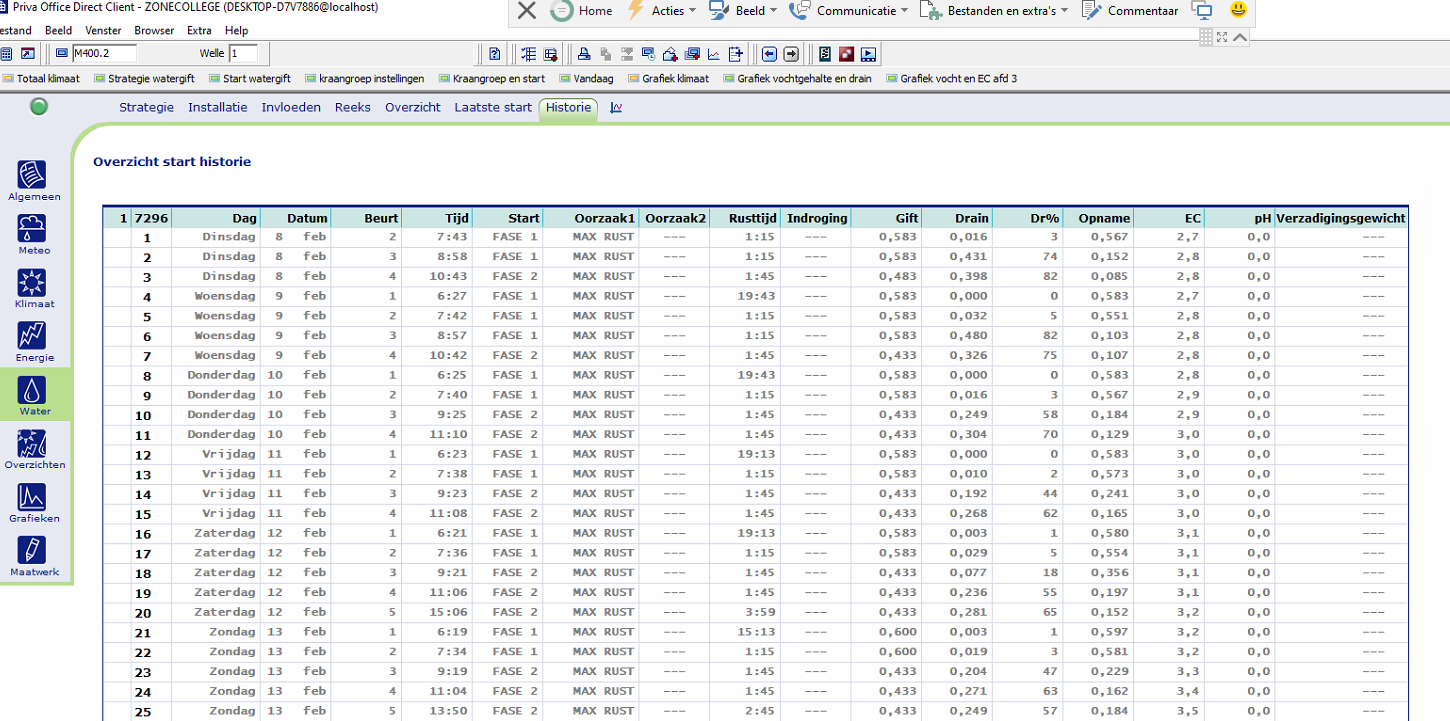 Warm water sensoren
Deze meten hoe warm de buistemperatuur is.
Aan de hand van deze gegevens bestuurt de klimaatcomputer het klimaat.
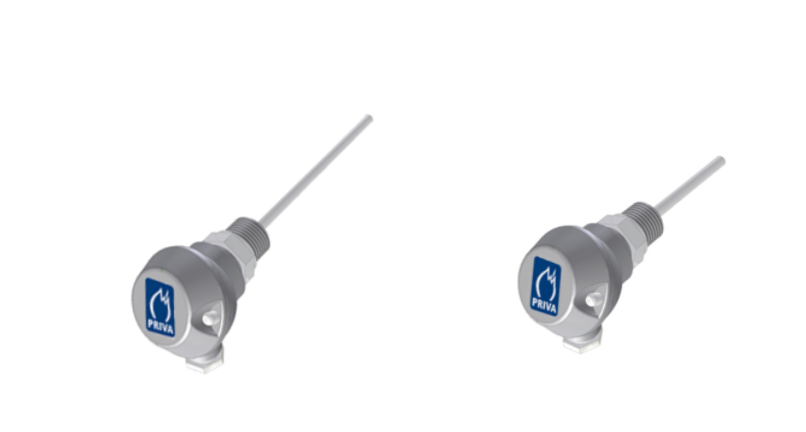 Opdracht:
Loop eens door de kassen, kunstmestruimte en buiten en schrijf op welke sensoren allemaal gebruikt worden in de ruimtes van Teelt & Technologie.